Cypher and GremlinInteroperation
Dmitry Novikov (Neueda Technologies)
CypherDeclarative query language
GremlinImperative/declarative query language
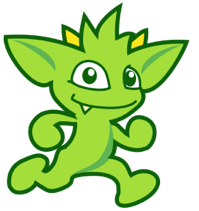 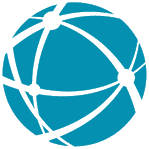 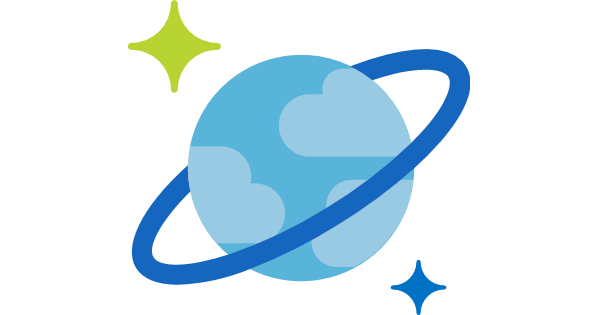 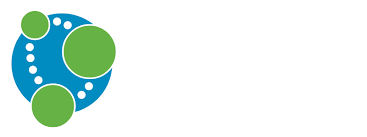 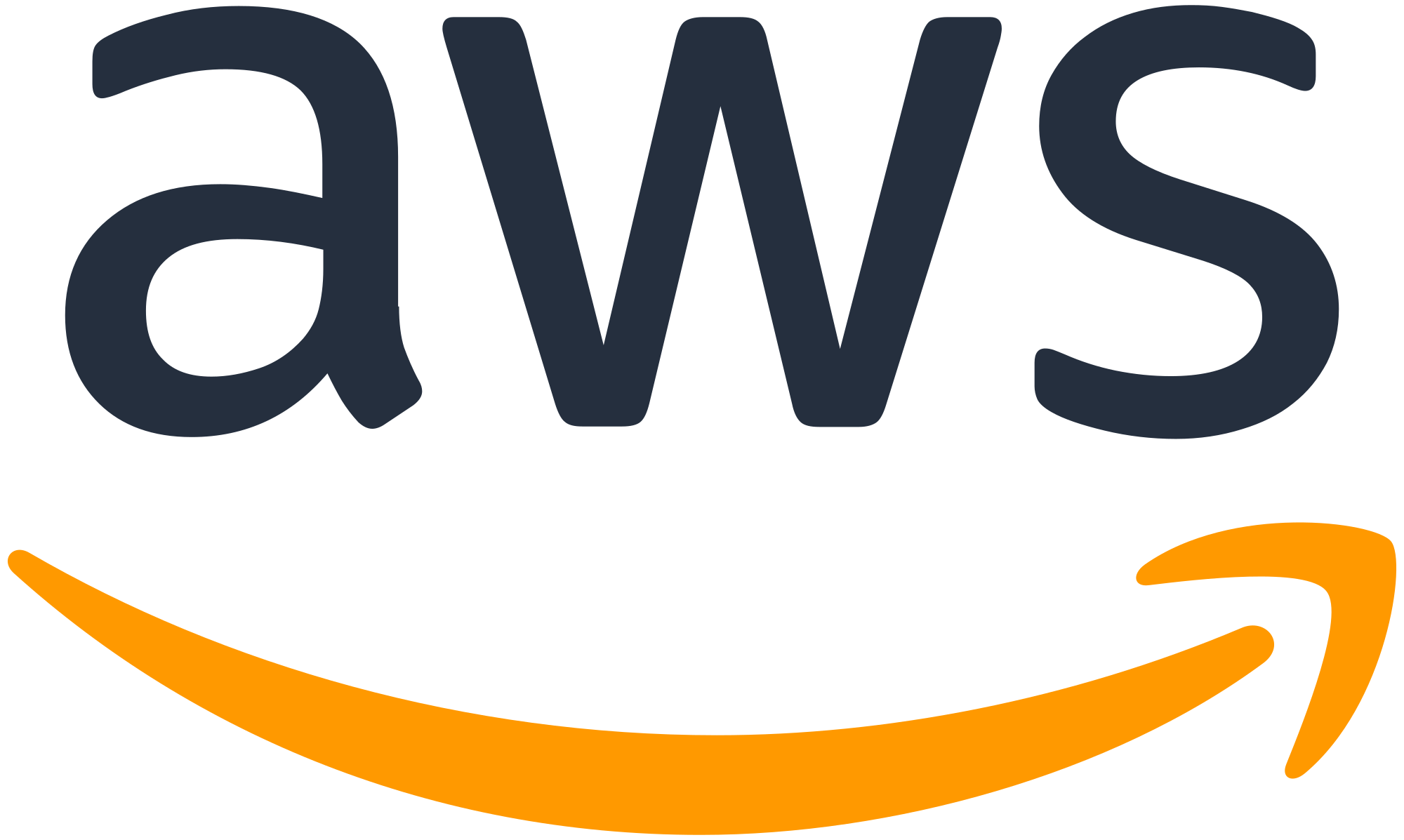 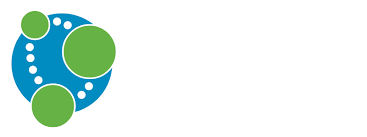 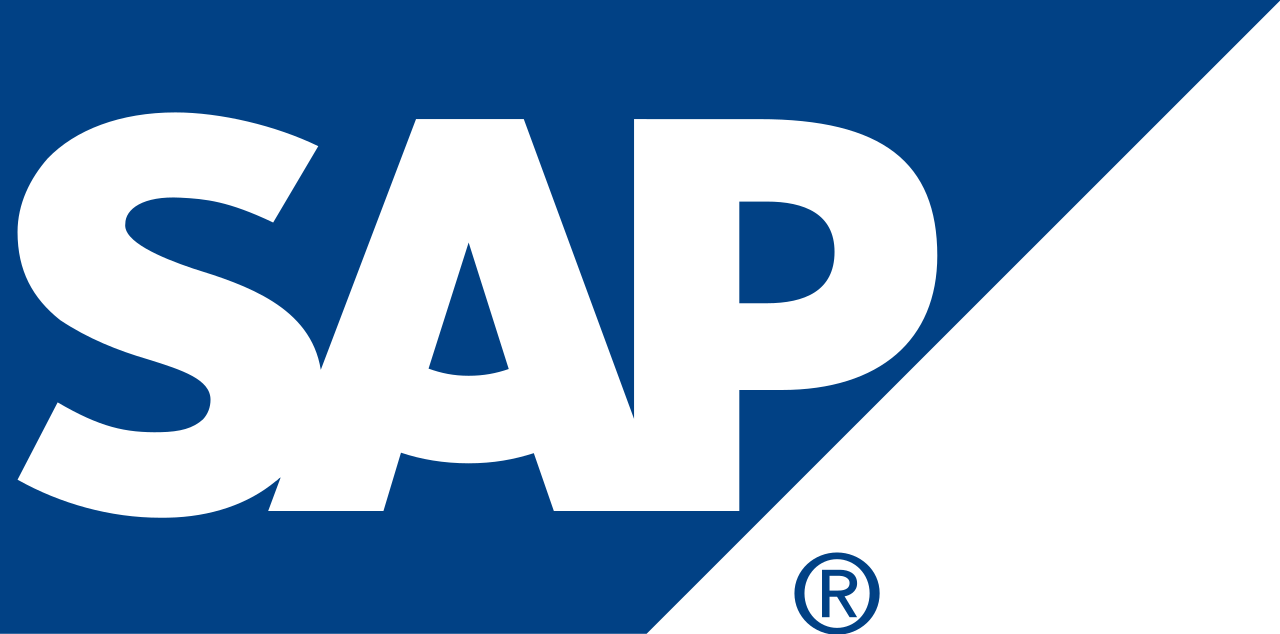 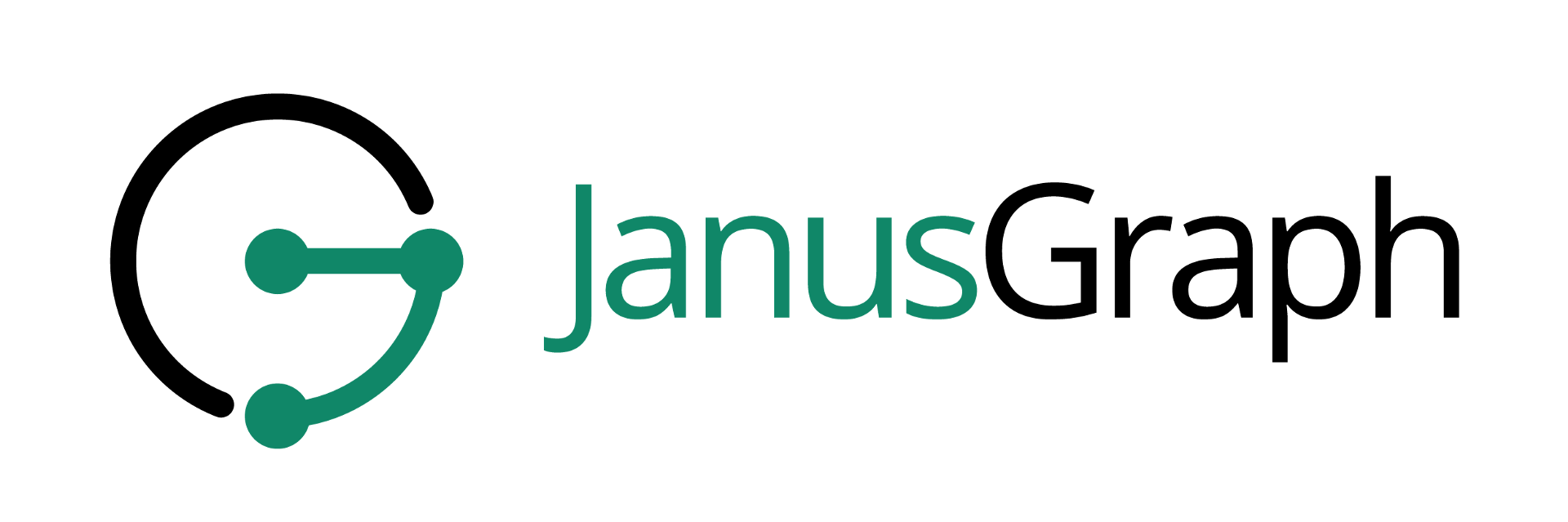 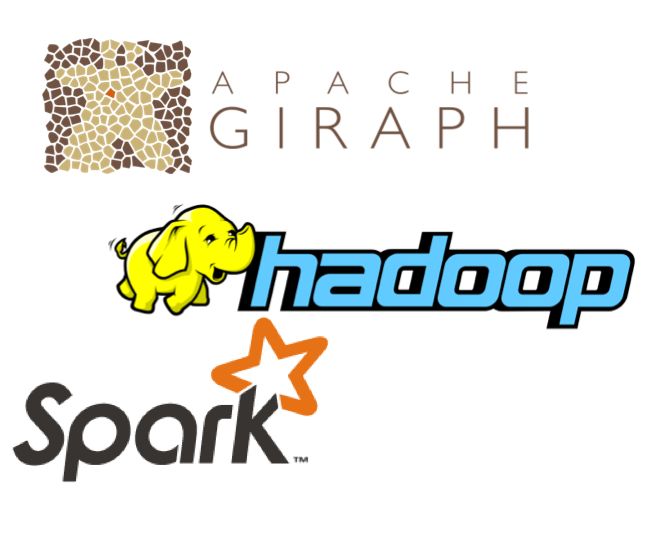 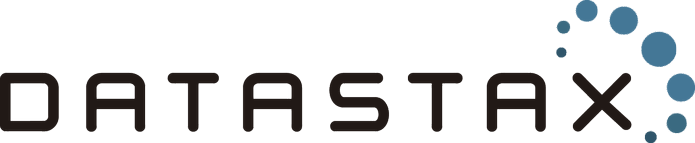 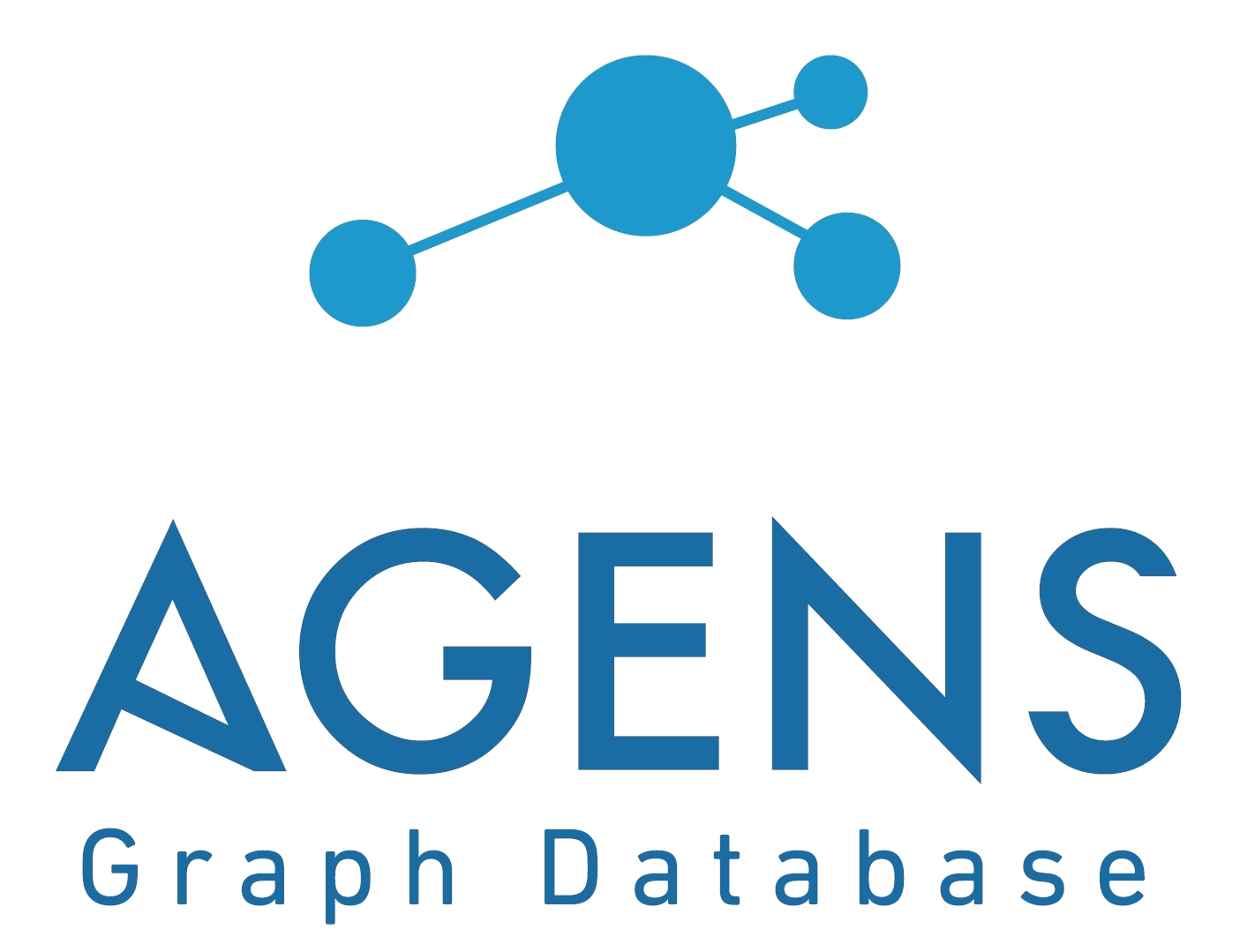 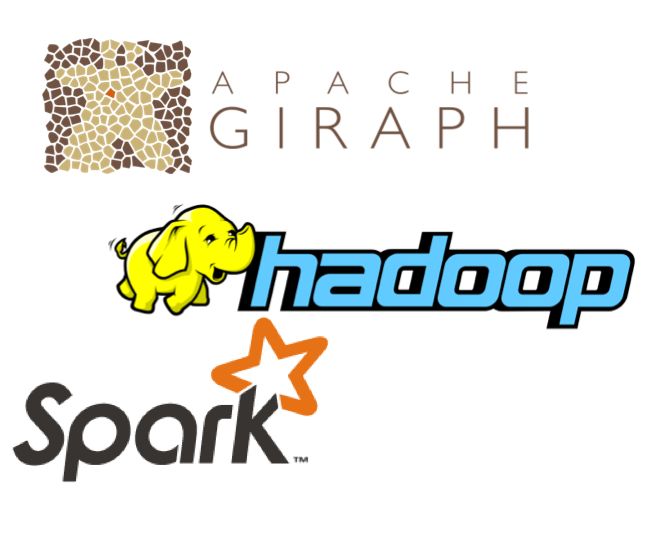 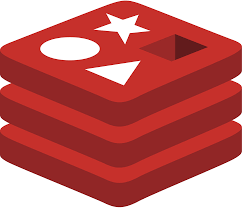 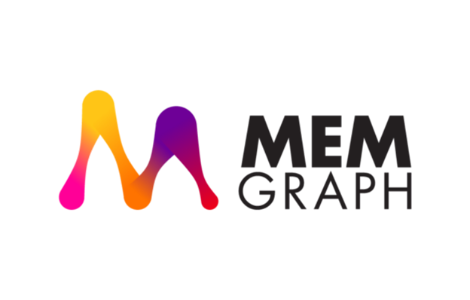 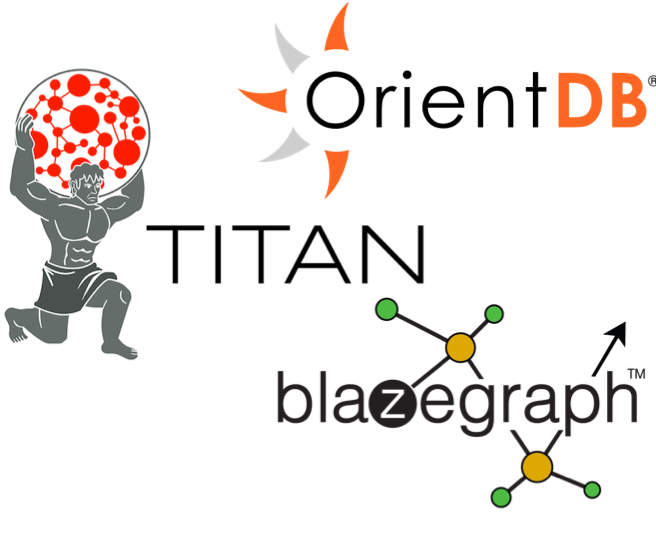 And more...
And more...
CypherDeclarative query language
GremlinImperative/declarative query language
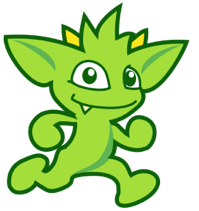 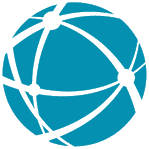 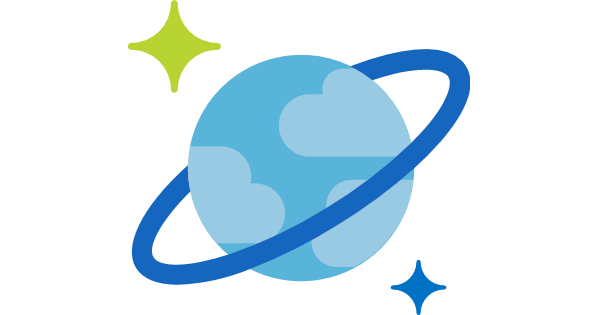 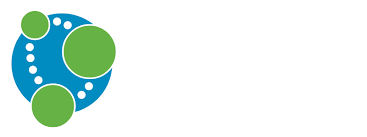 Cypher for Gremlin
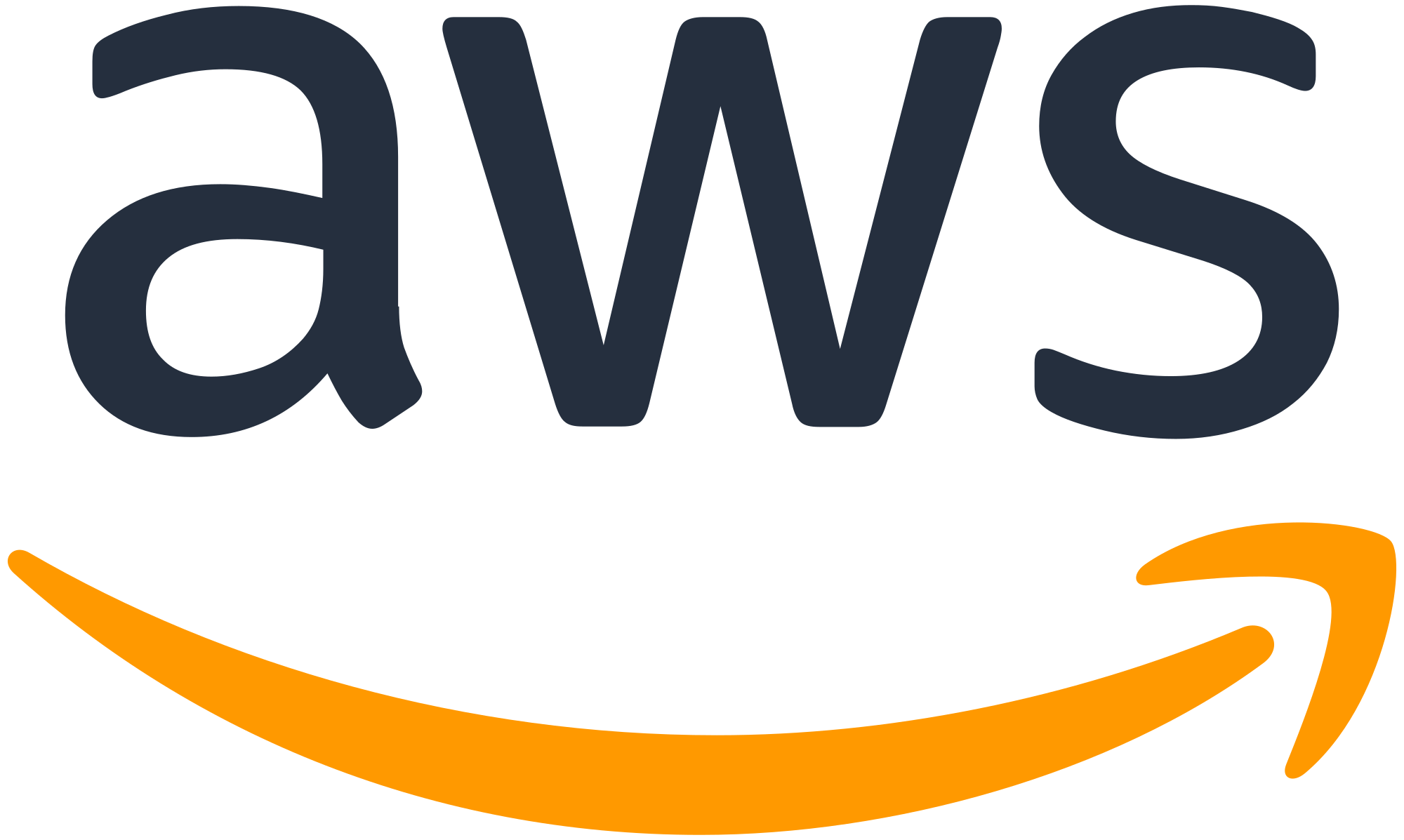 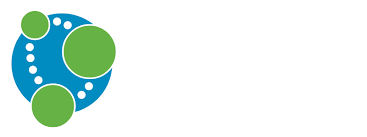 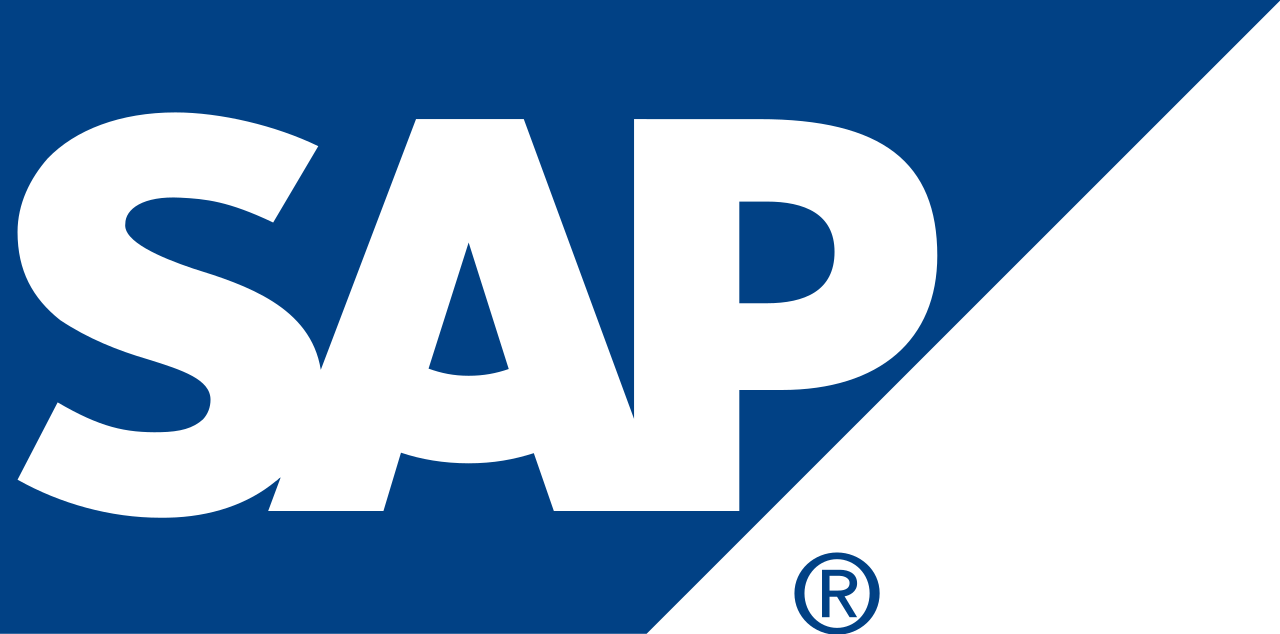 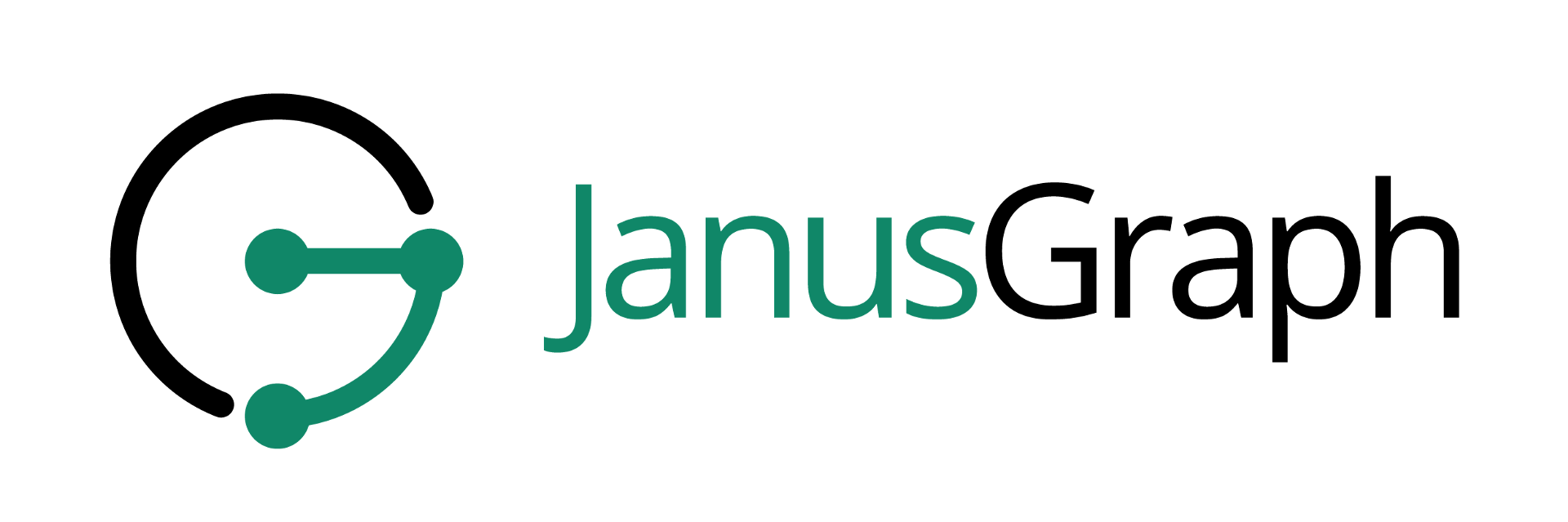 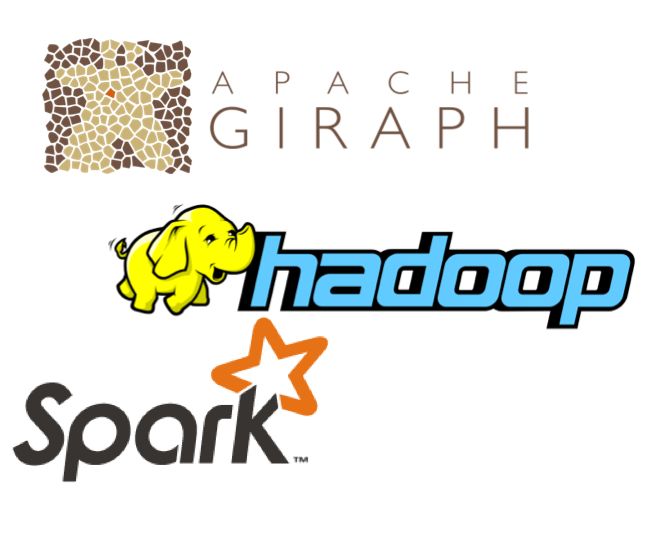 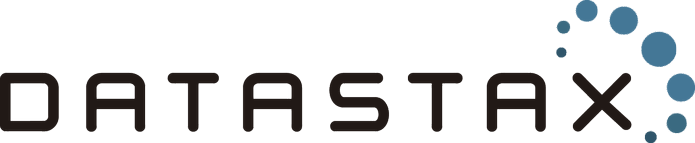 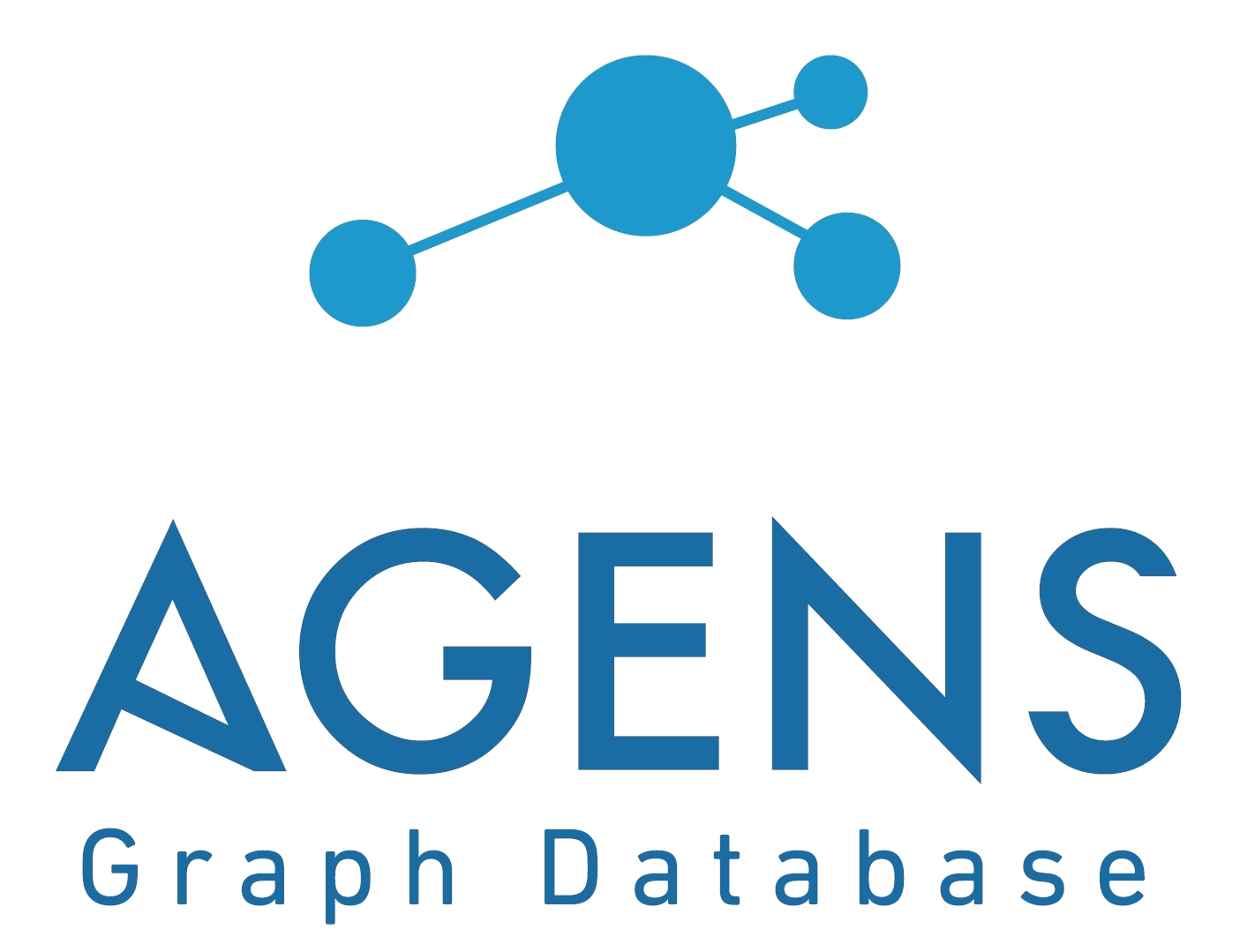 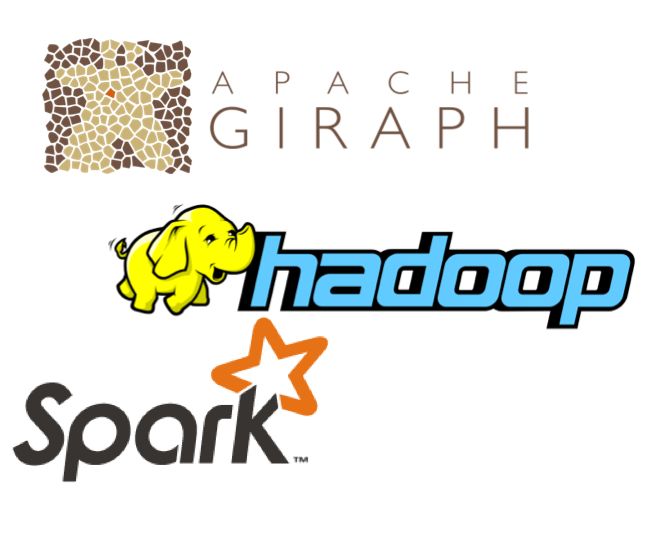 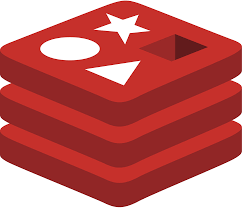 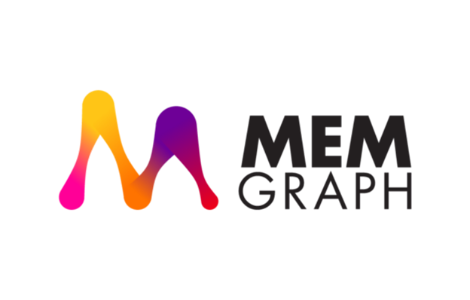 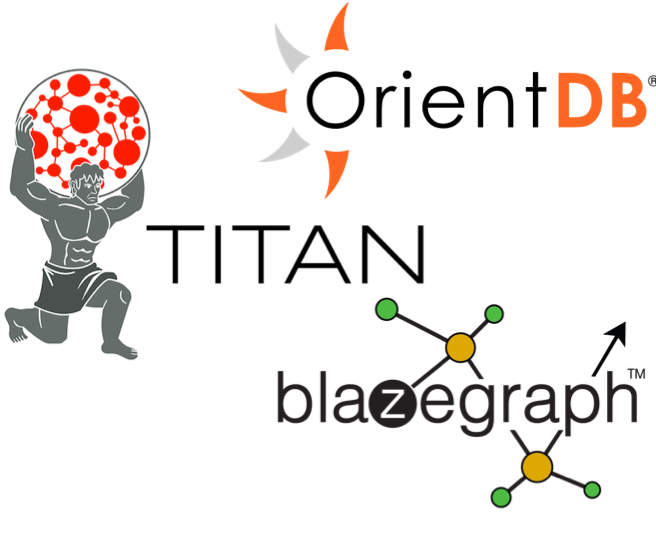 And more...
And more...
Cypher
Gremlin
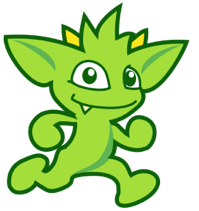 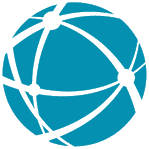 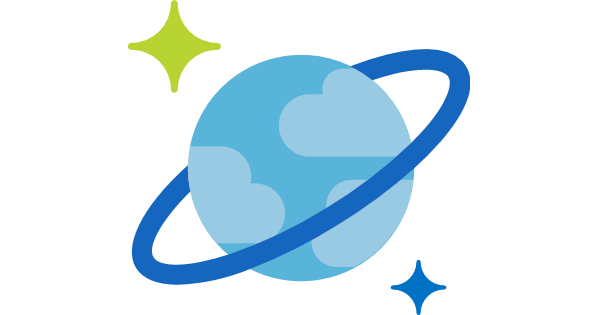 Cypher for Gremlin
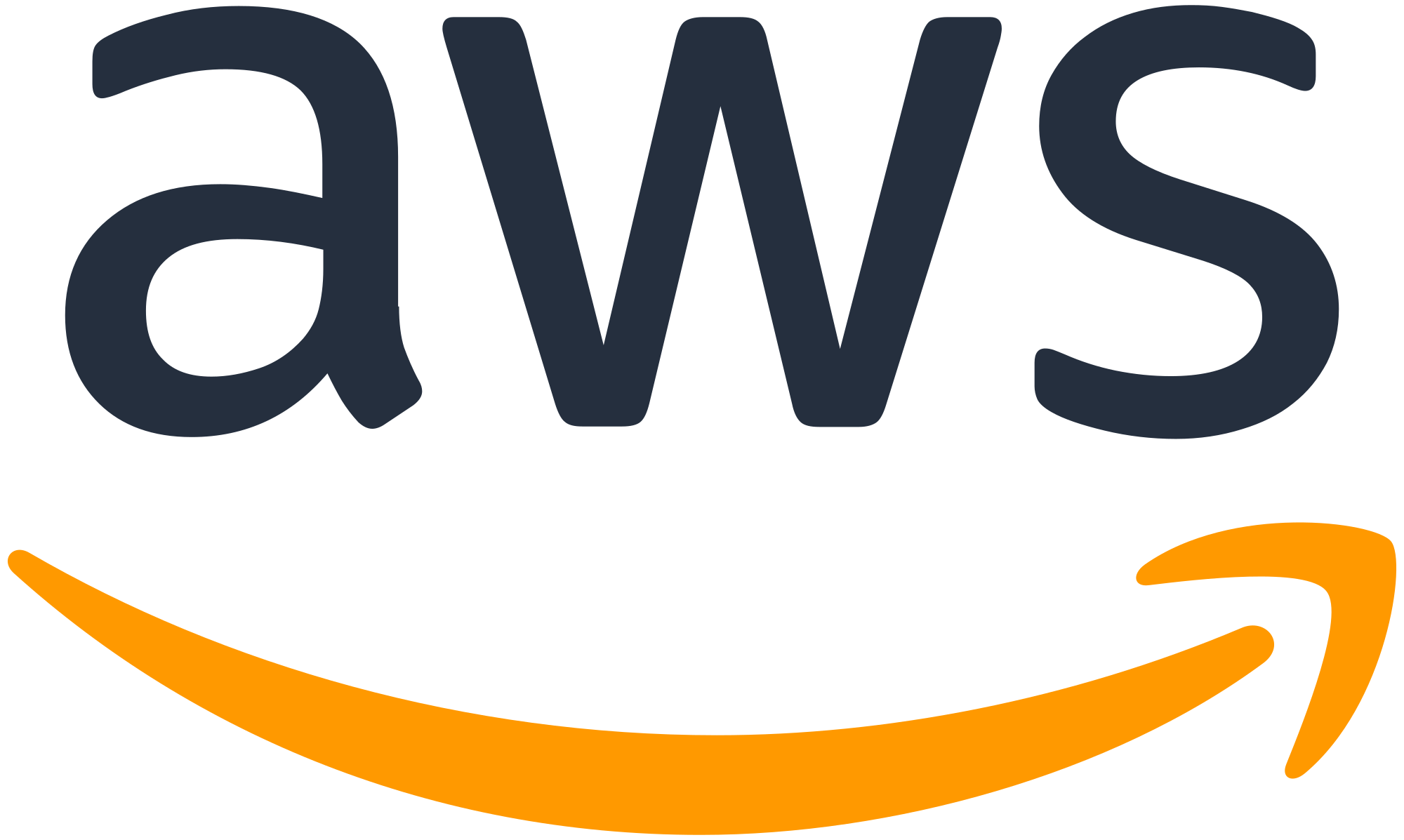 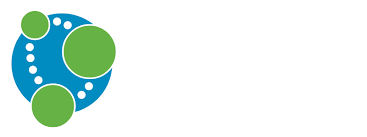 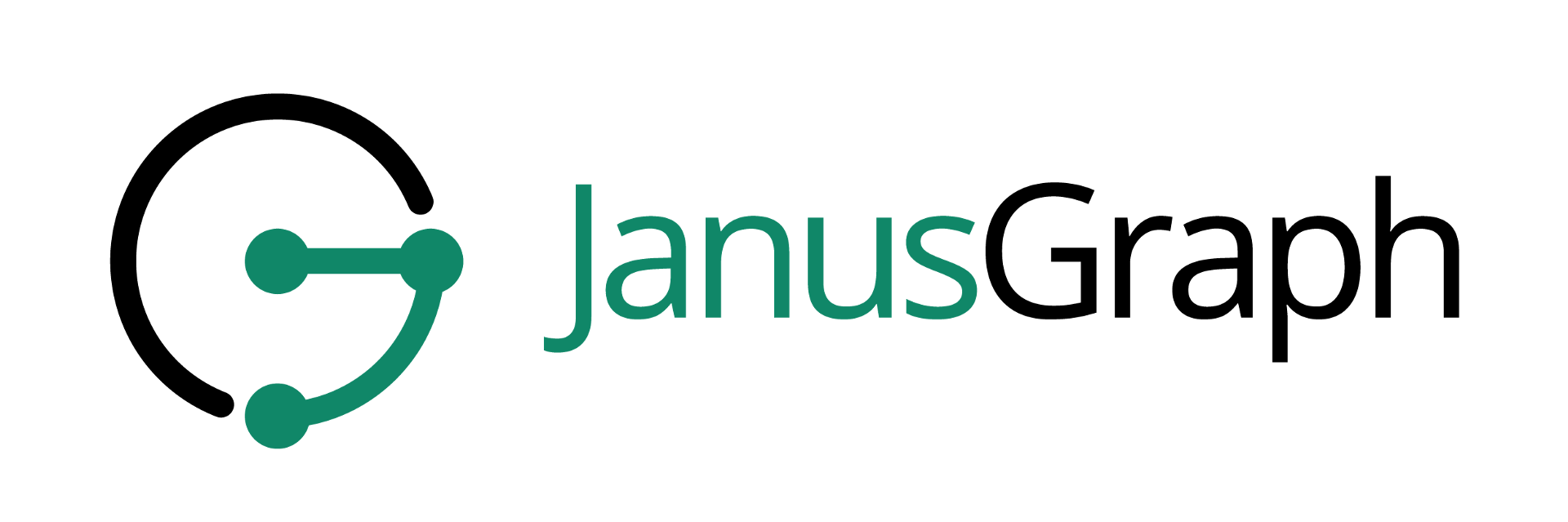 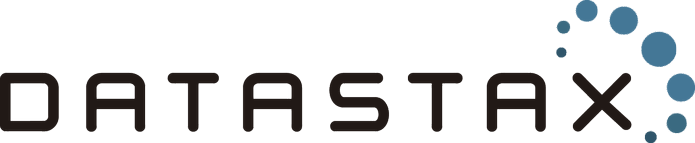 SPARQL-Gremlin
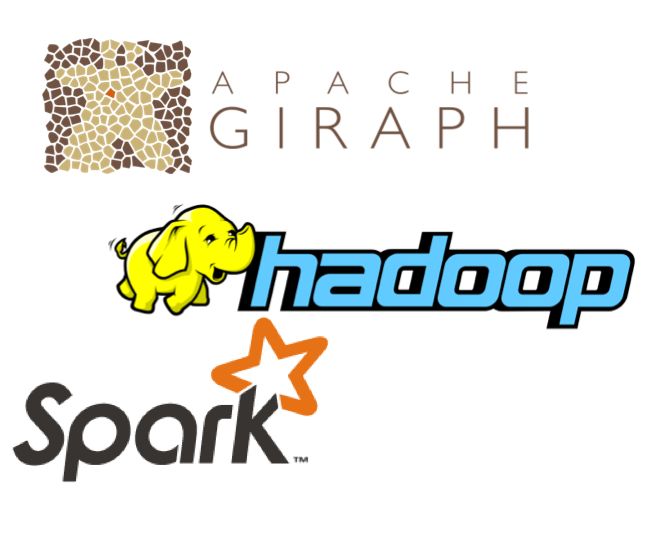 SPARQL
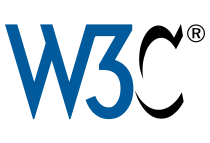 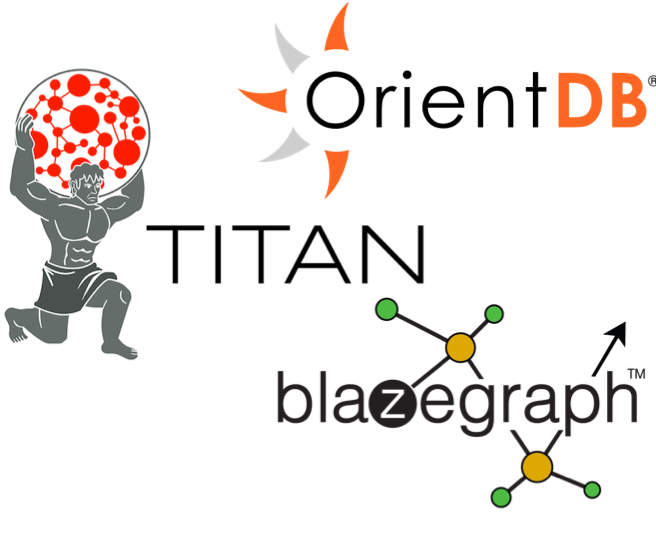 And more...
Cypher for Gremlin
Run Cypher on Gremlin-enabled databases
Call Cypher as start of Gremlin traversal
Call Gremlin from Cypher query 

Tested on (feature support may vary):
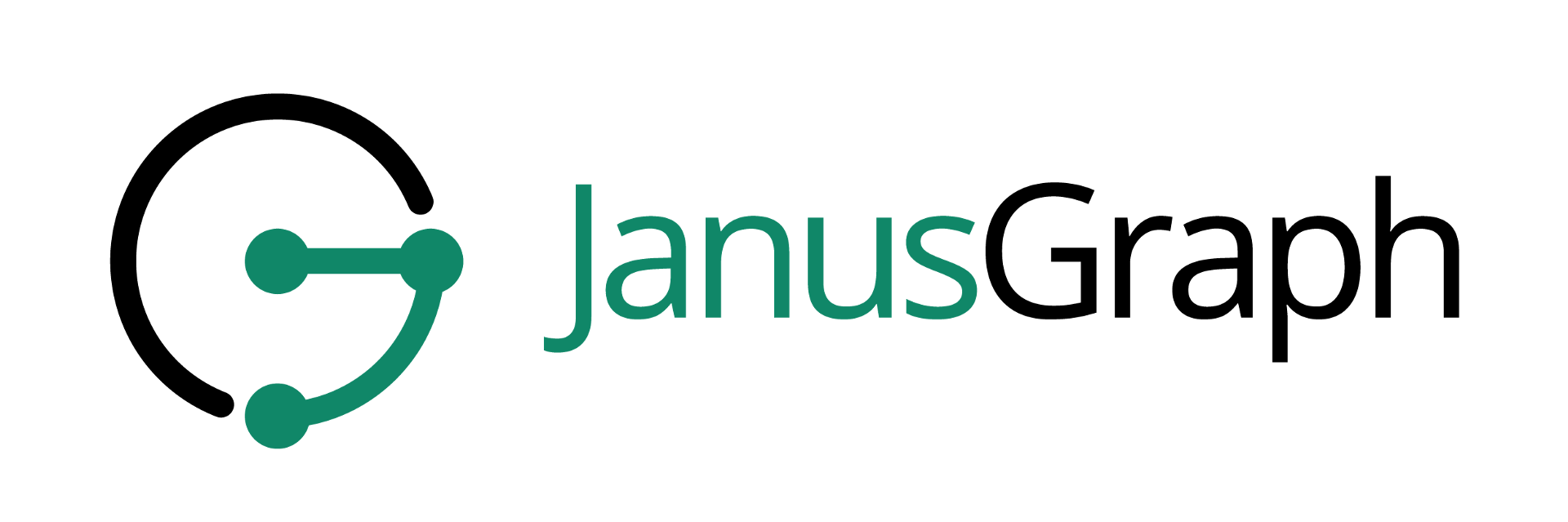 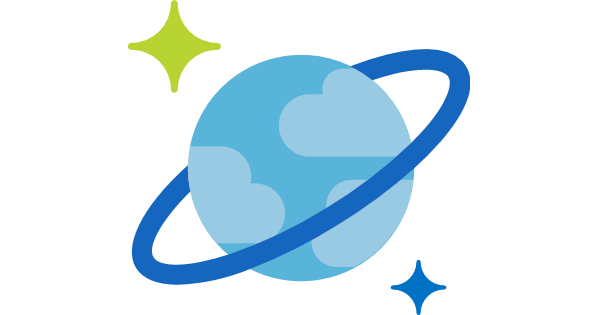 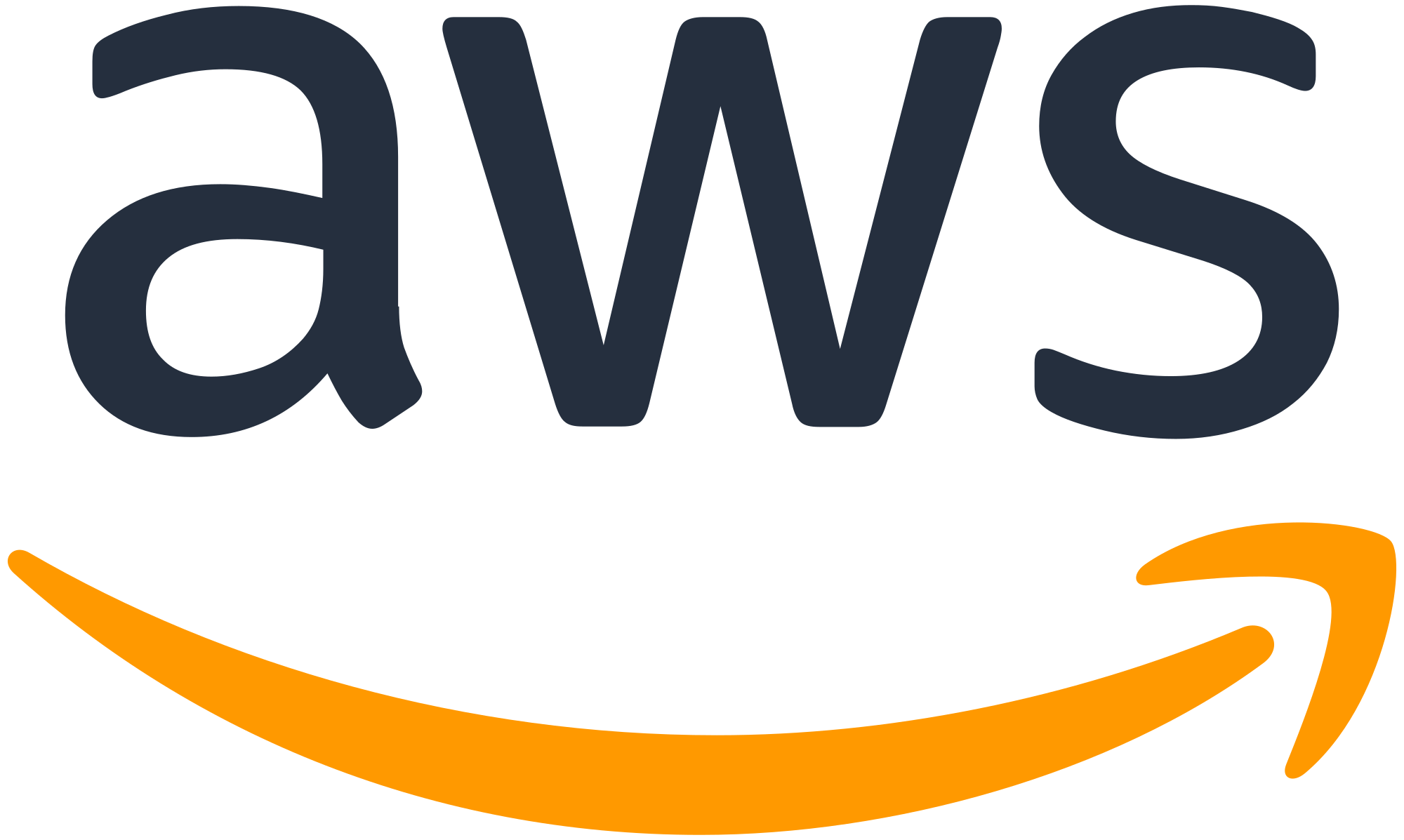 And more...
1. Run Cypher on Gremlin-enabled databases
MATCH (p:Planet)-[orbit:ORBITS]->(:Star {name: 'Sun'})
  WHERE orbit.au < 5
RETURN p AS planet;





g.V().as('p').hasLabel('Planet')
  .outE('ORBITS').has('au', lt(5))
  .inV().hasLabel('Star').has('name', eq('Sun'))
  .select('p').project('planet').by(valueMap().with(tokens))
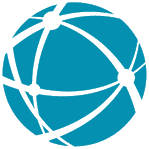 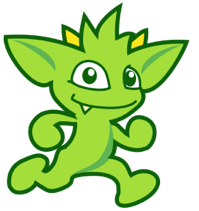 Cypher for Gremlin flow
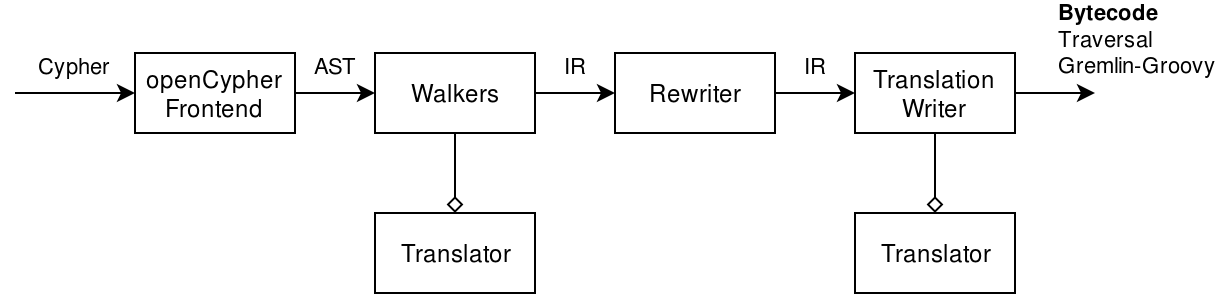 Cypher for Gremlin flow
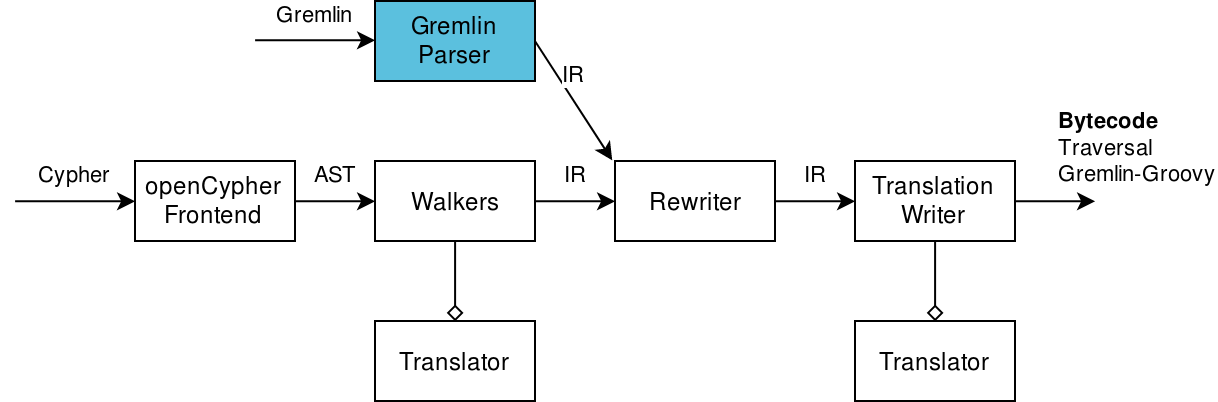 2. Call Cypher as start of Gremlin traversal
CypherTraversalSource
Works on all Gremlin-enabled databases   
Returns map
Gremlin traversal can continue
gremlin> g.cypher("MATCH (n) RETURN n").select("n").outE().label().dedup()
==>created
==>knows
2. Call Cypher as start of Gremlin traversal
CypherTraversalSource
Works on all Gremlin-enabled databases   
Returns map
Gremlin traversal can continue



See also SPARQL-Gremlin
gremlin> g.cypher("MATCH (n) RETURN n").select("n").outE().label().dedup()
==>created
==>knows
gremlin> g.sparql("SELECT * WHERE { }")
==>v[1]
==>v[2]
GQL Graph procedures
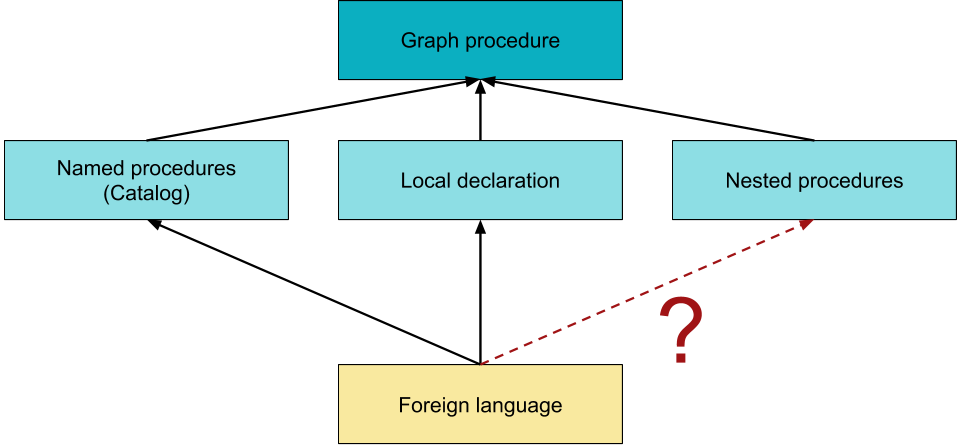 * As suggested in GQL Scope and Features
3. Call Gremlin from Cypher query
gremlin(...) Cypher function
Returns single (first) value
Sub-traversal of Gremlin map step
Has access to Cypher variable scope
Does not overwrite variables
MATCH (n:person {name: 'marko'})
RETURN gremlin("select('n').outE().label()") as r
3. Call Gremlin from Cypher query
Prototype
Extension of Cypher syntax
Allows to insert Gremlin
May access variables from the outer scope?
Optional return type definition?
MATCH (n)
FOREIGN "gremlin"
CALL "select('n').hasLabel('person').as('p').values('age').as('b')"
YIELD p::NODE, b::NUMERIC
RETURN labels(p)[0] as a, b
LIMIT 1
Open questions
Starting point of sub-traversal ?
Read only or allow modification?
Scope of variables?
Null handling?
Cypher has nulls, Gremlin does not
Return values?
Define type
Links
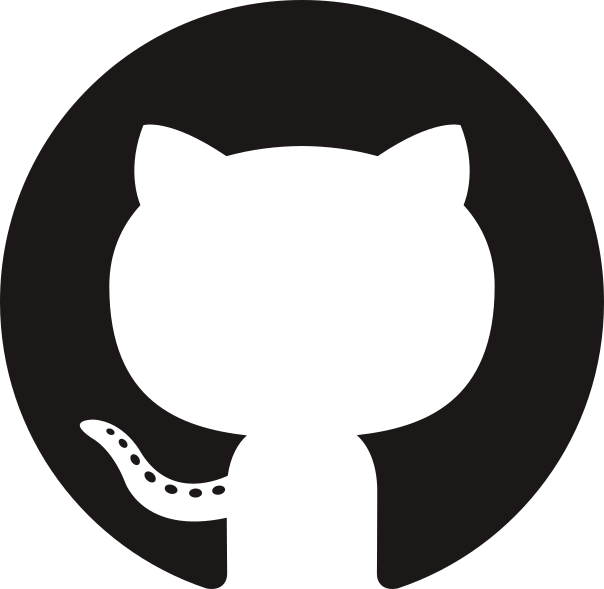 https://github.com/opencypher/cypher-for-gremlin
http://tinkerpop.apache.org/docs/current/reference/#sparql-gremlin
dmitry.novikov@neueda.com
Cypher
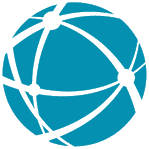 Cypher for Gremlin
Gremlin
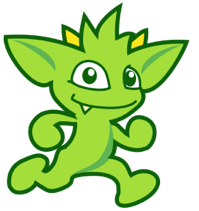 SPARQL
SPARQL-Gremlin
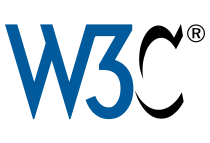